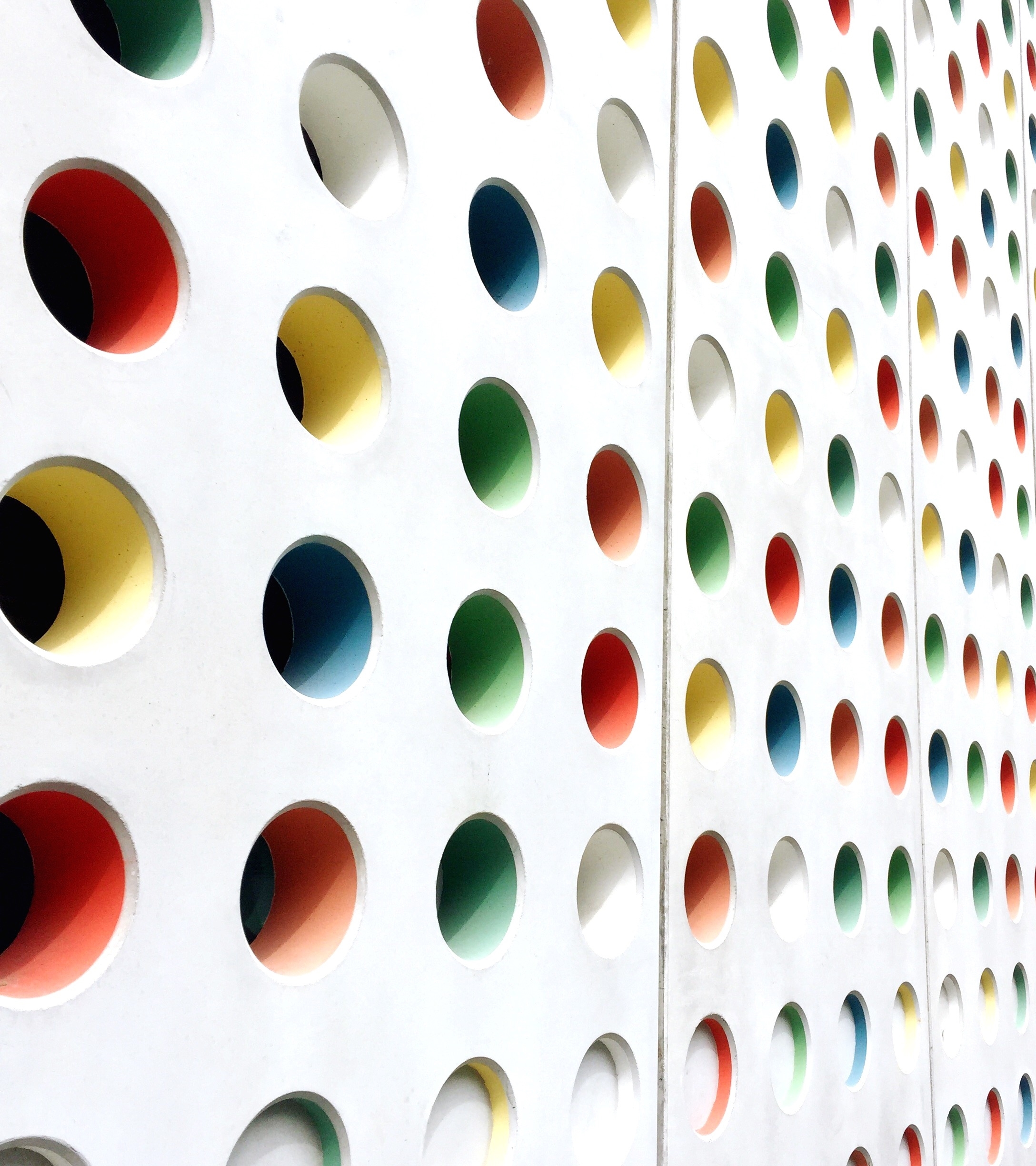 Cuaderno del profesor con Additio
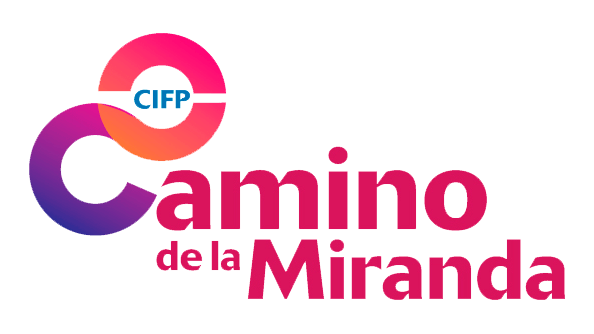 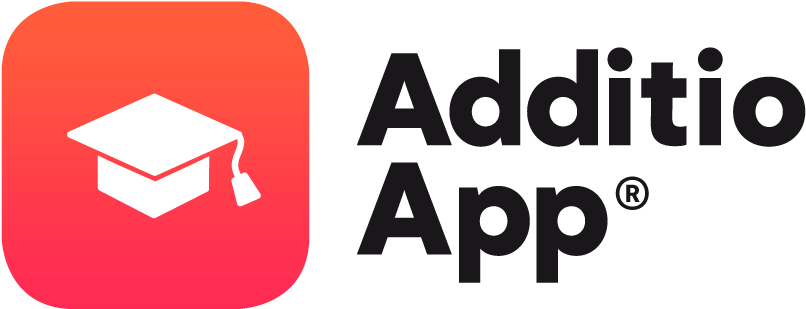 Tercera parte: programación semanal
Programación semanal
Vamos a ver cómo anotar la programación semanal para el control mensual de programaciones.
Pestaña Programación:
- Tenemos dos pestañas: semana y unidades
- 	SEMANA: número de semana, días de la semana. Se puede añadir evento (programar alarma)
Programación semanal
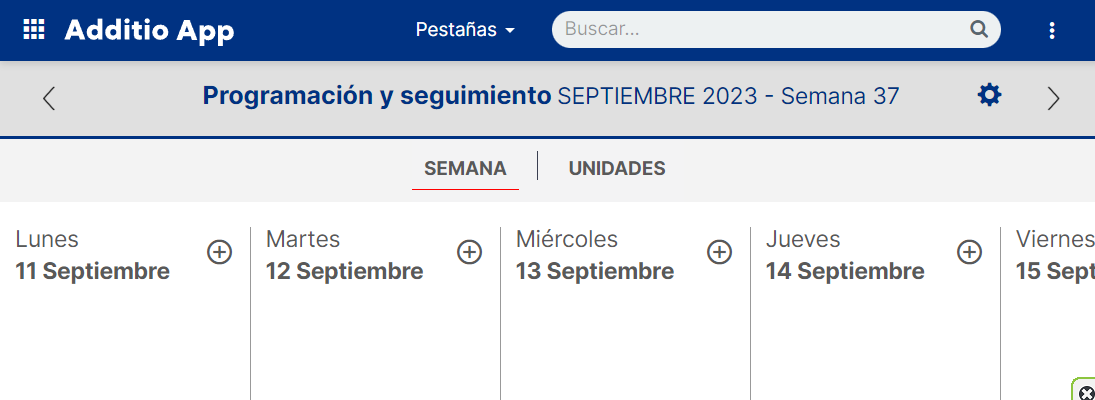 Programación semanal
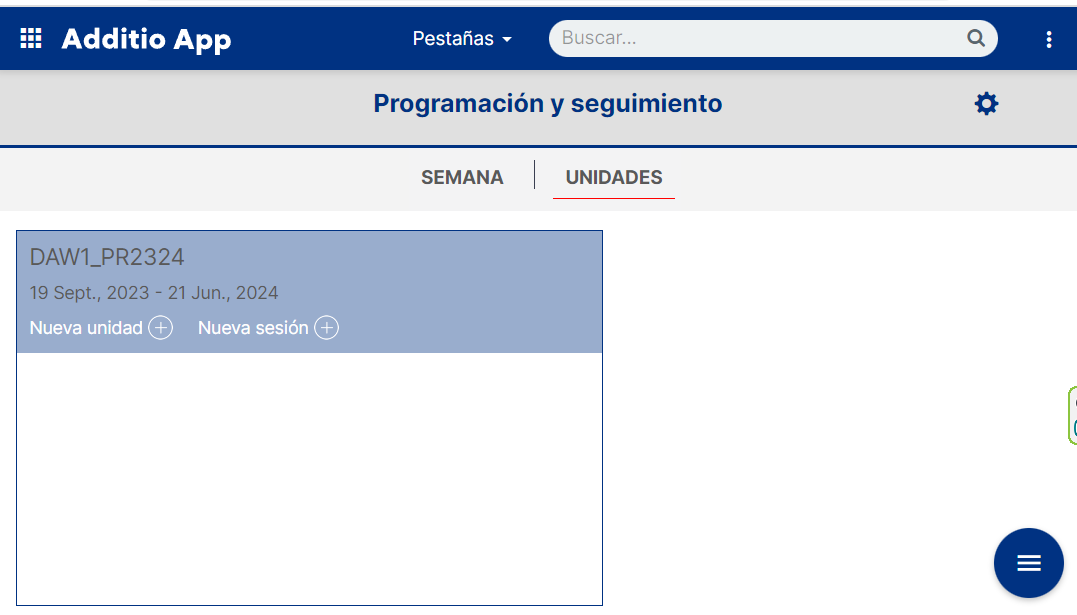 - UNIDADES: podemos definir unidades y sesiones
Programación unidades
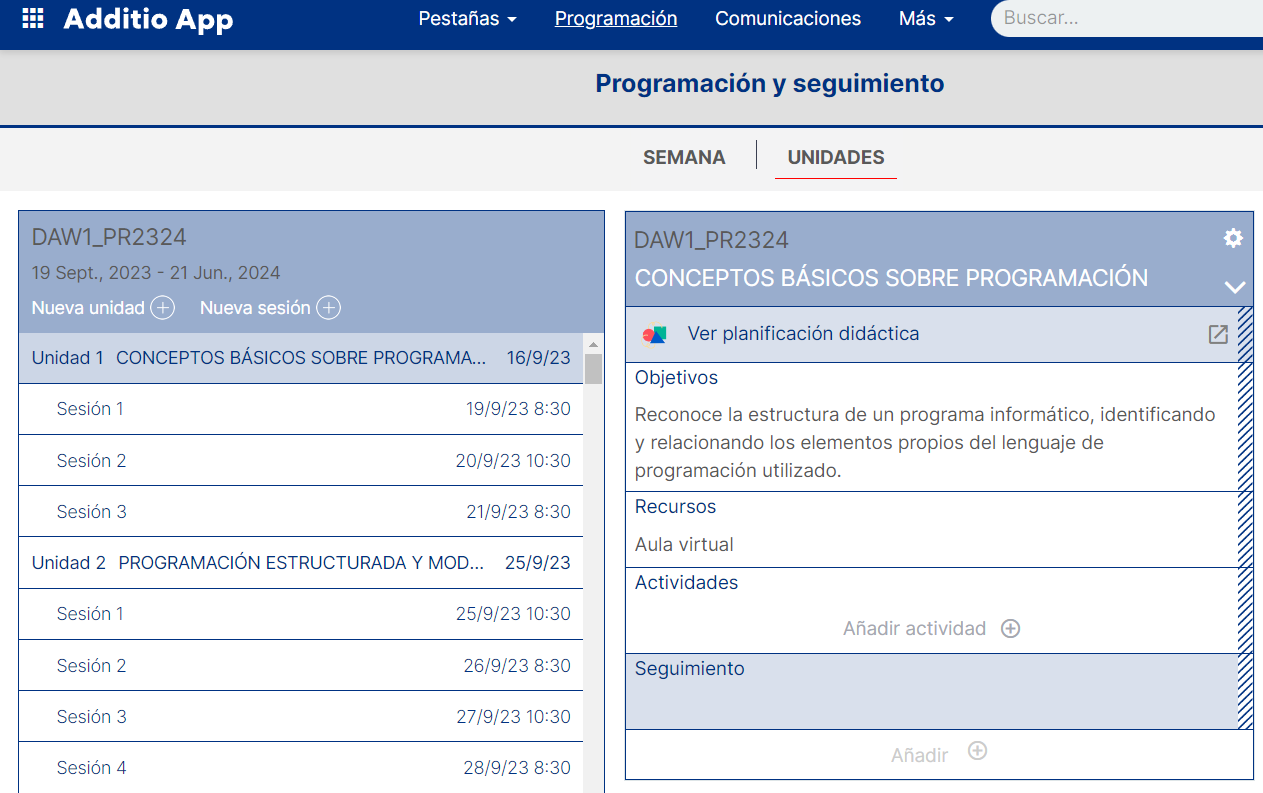 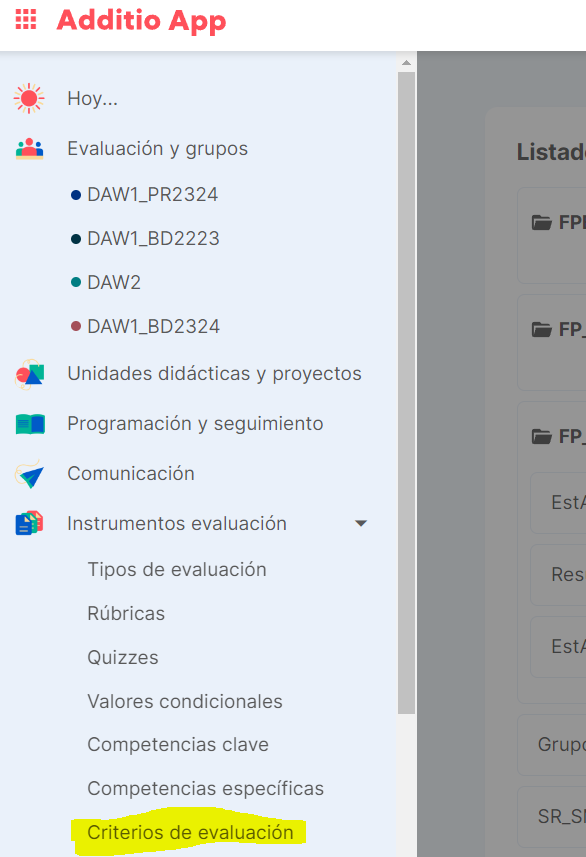 Añadir criterios de evaluación
Añadir criterios de evaluación
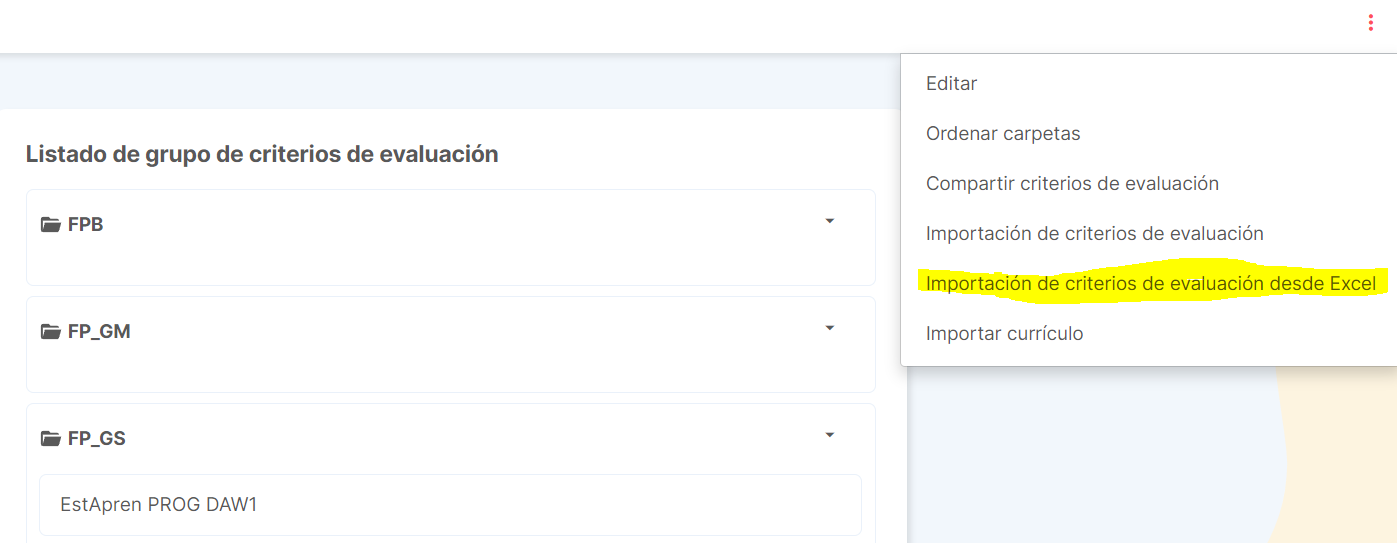 Añadir criterios de evaluación
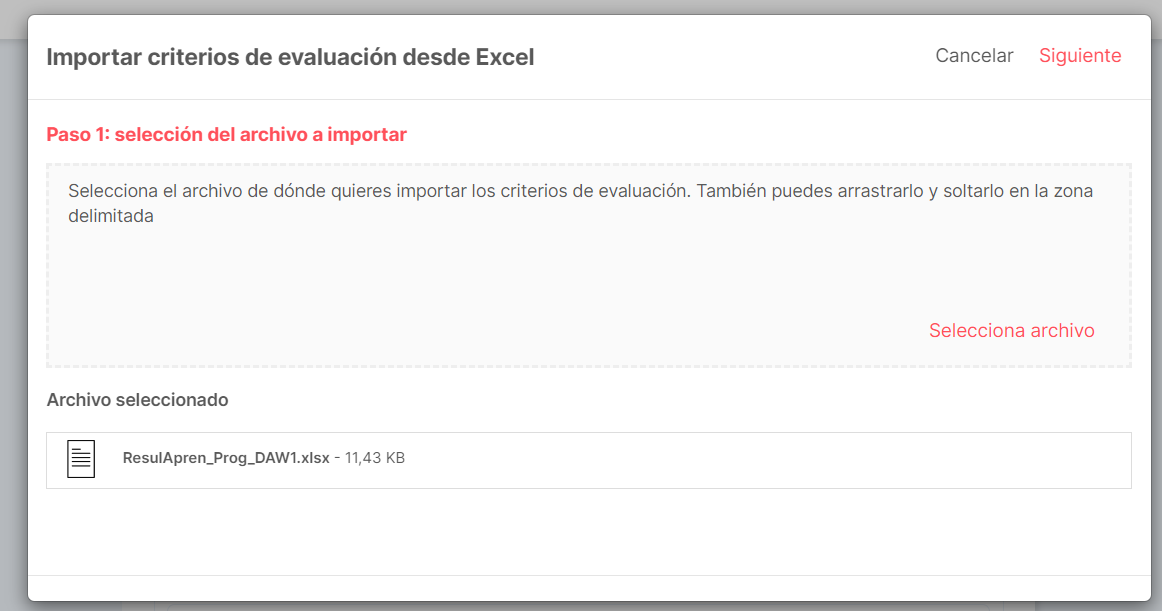 Añadir criterios de evaluación
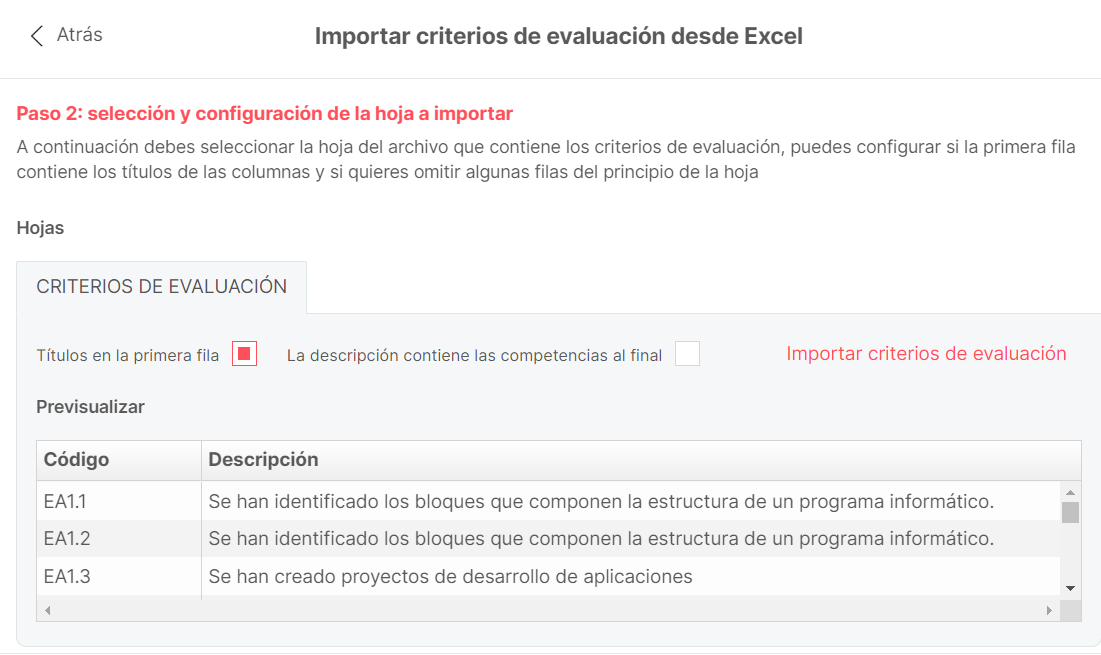 Añadir criterios de evaluación
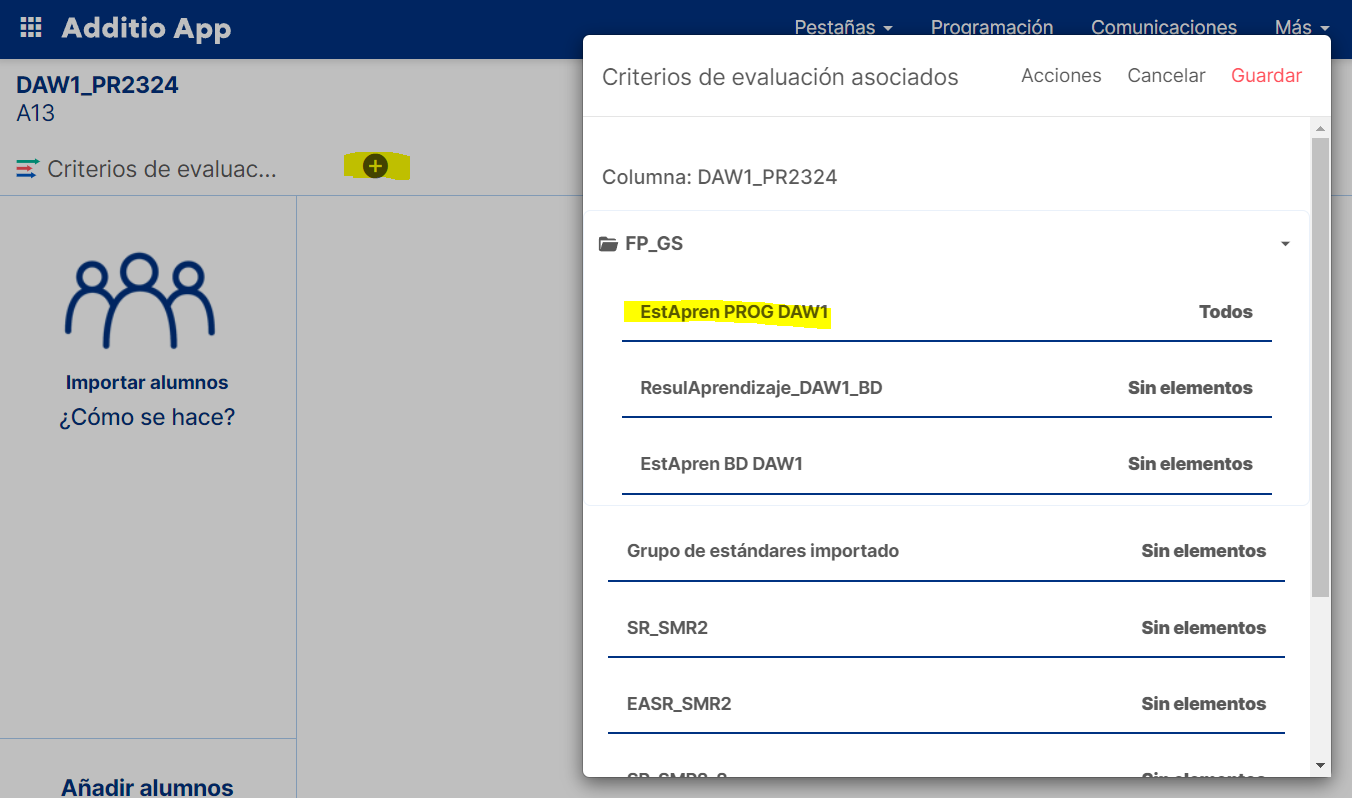 Pestaña Criterios de evaluación
Pulsamos en el +
Seleccionamos los criterios importados. 
Todos los elementos
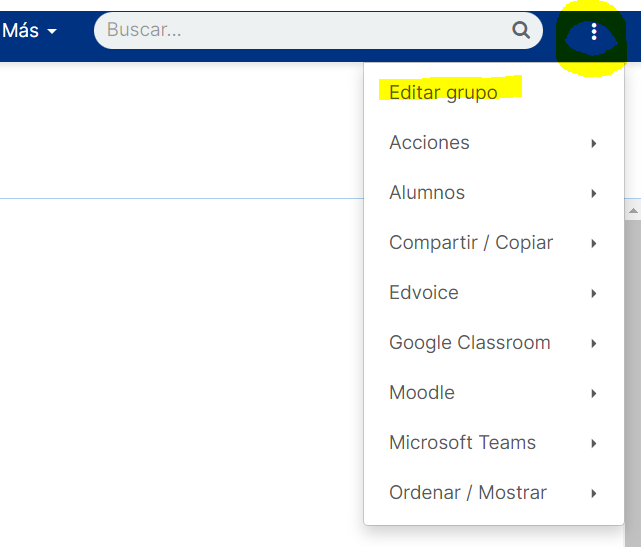 Añadir criterios de evaluación al grupo
Añadir criterios de evaluación al grupo
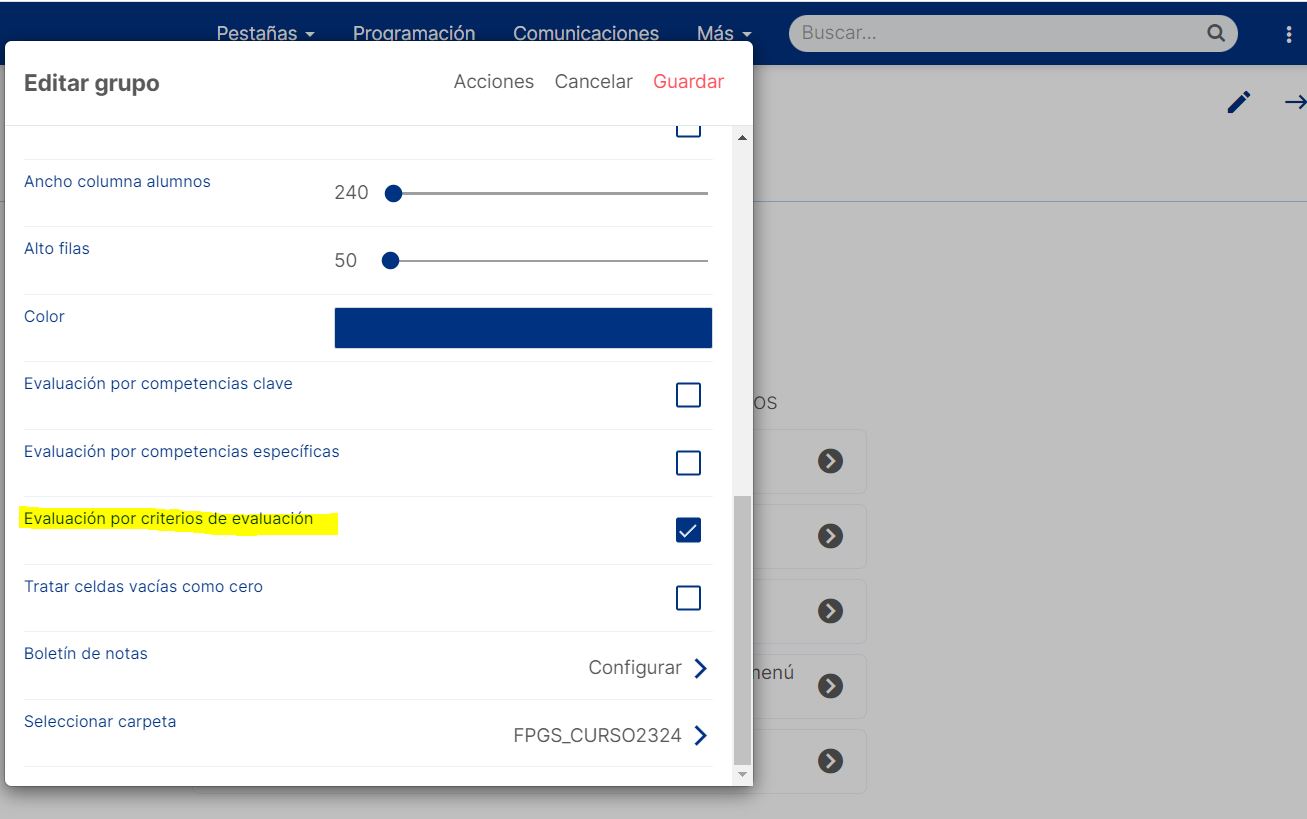 Añadir criterios de evaluación
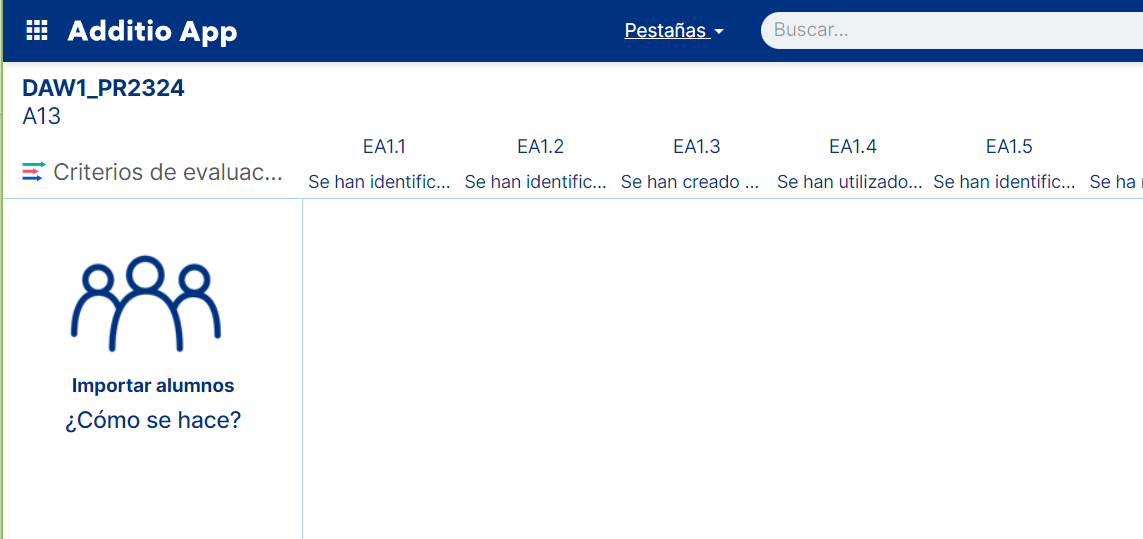 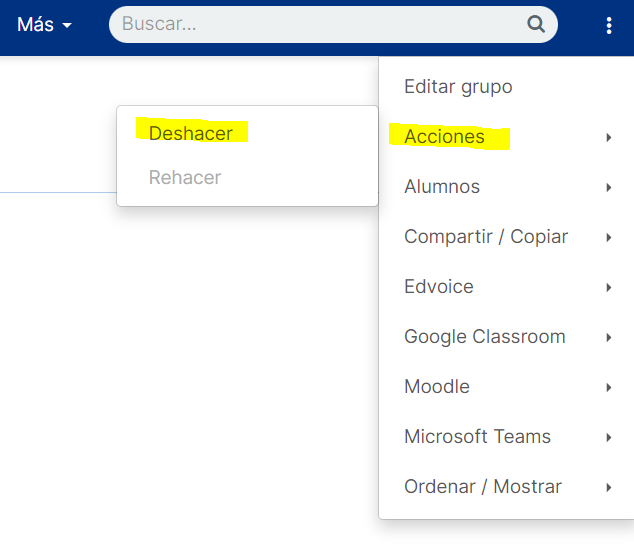 Deshacer
Menú principal del grupo
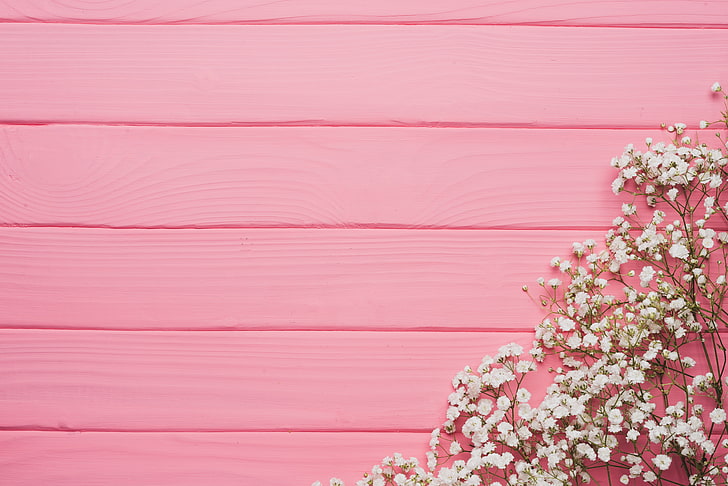 Gracias
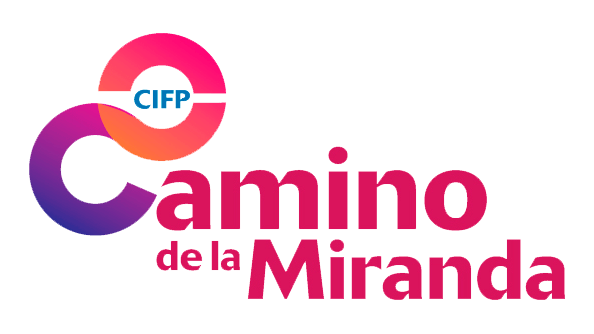 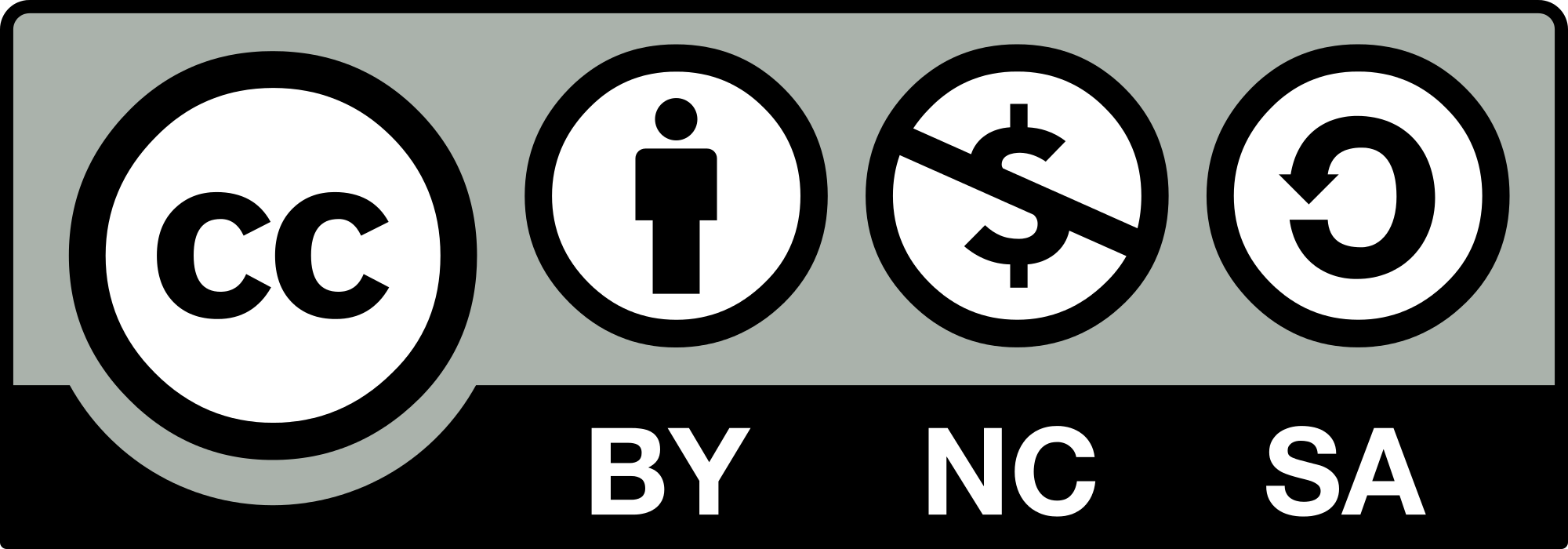 Esta foto de Autor desconocido está bajo licencia CC BY-SA-NC